Урок по окружающему миру для 3-го класса.
В центре европы
В центре европы
Страны в центре европы
берлин
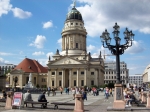 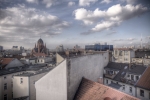 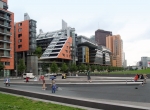 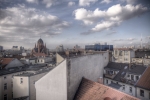 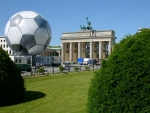 берлин
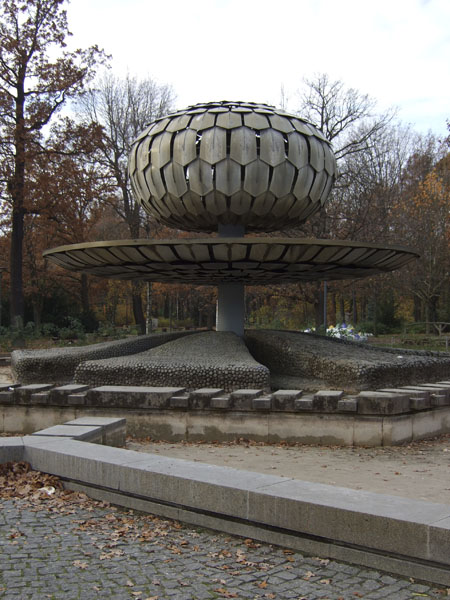 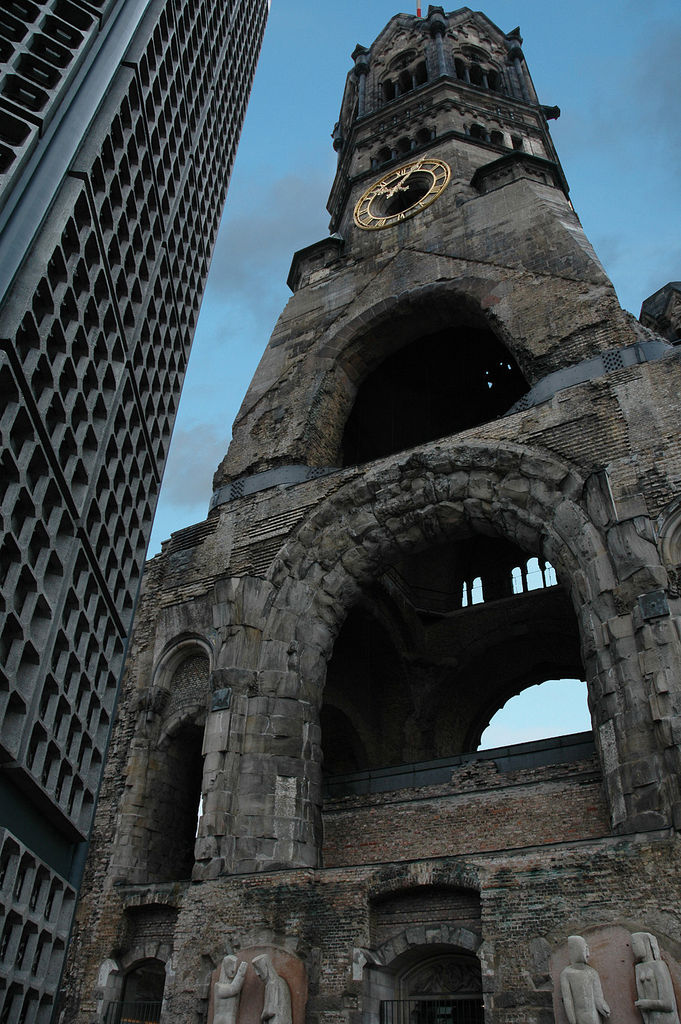 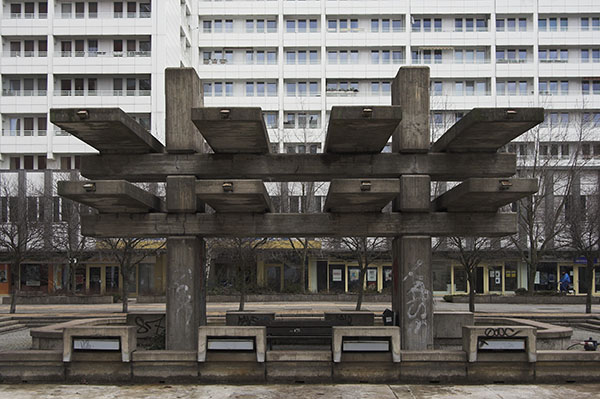 Жертвам Холокоста
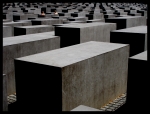 рейхстаг
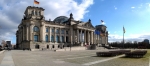 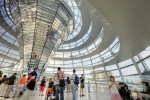 Берлинская стена
Бранденбургские ворота
Музеи берлина
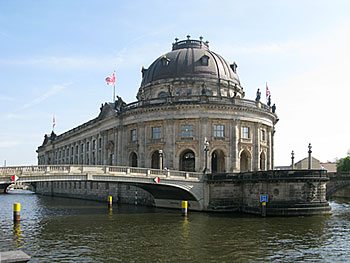 Берлинский зоопарк
часы                 галерея
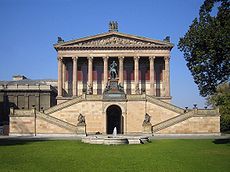 Городская ратуша в бремене
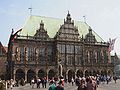 бремен
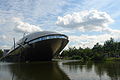 Бременские музыканты
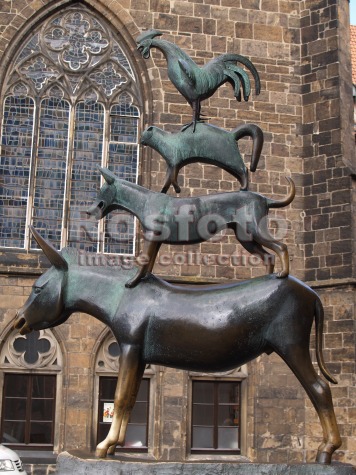 кёлн
кёлн
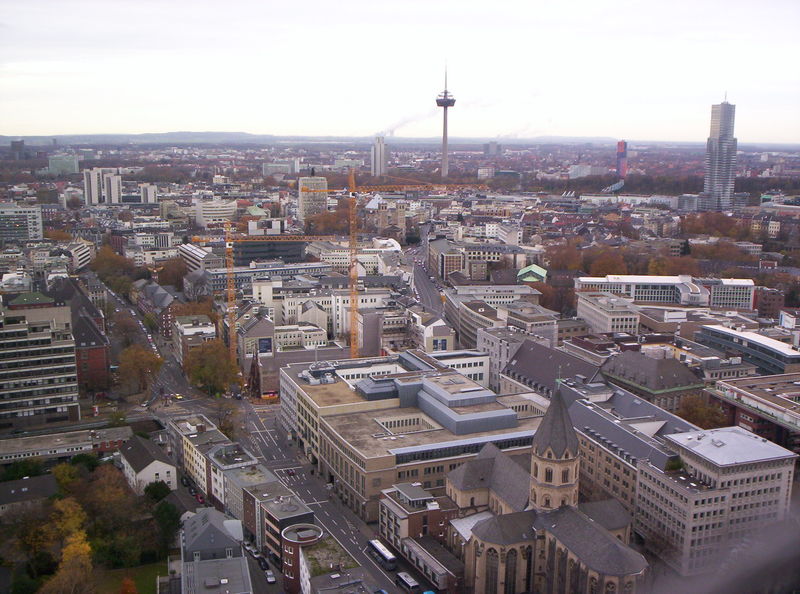 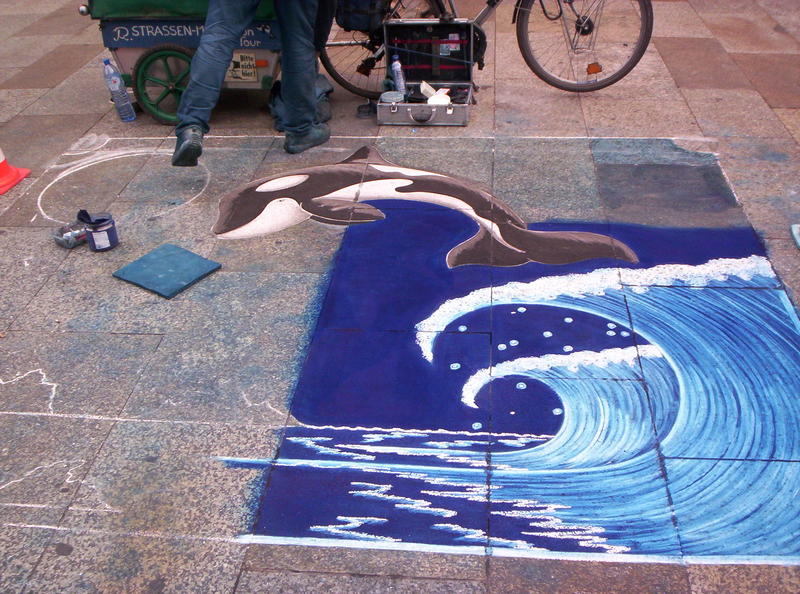 Кёлнский собор
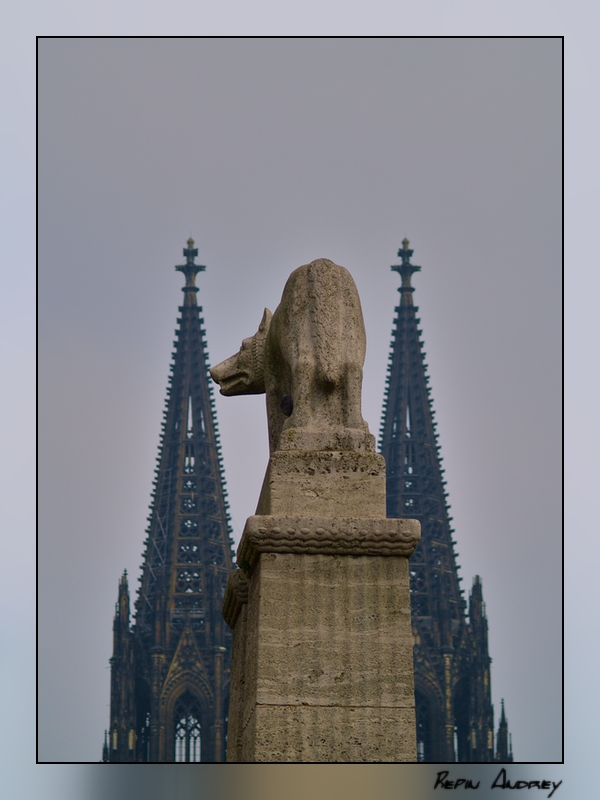 Кёлнский собор   650 ступеней               главный вход
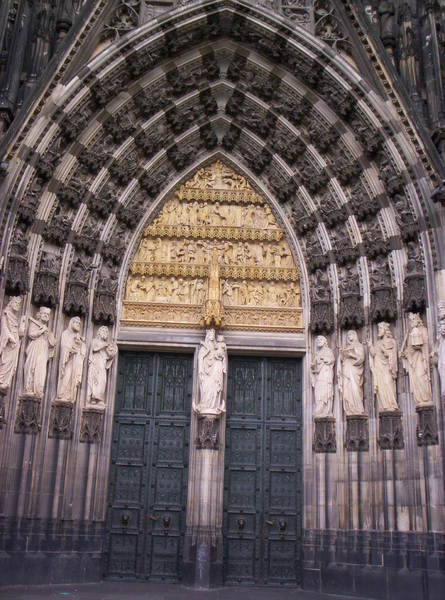 Кёлнский собор          свод ворот                        ворота
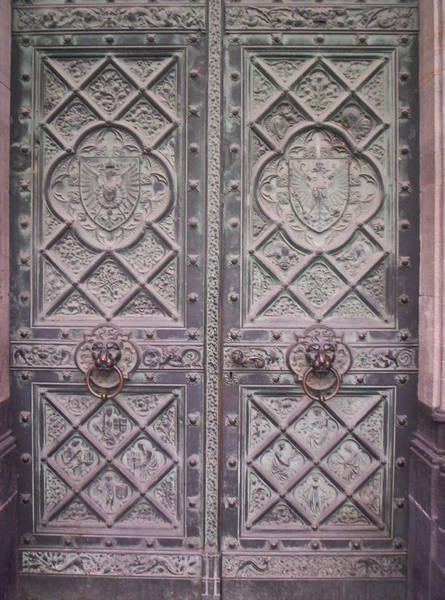 На реке рейн
вена
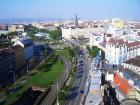 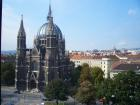 Архитектура вены
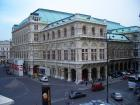 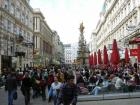 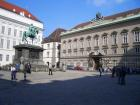 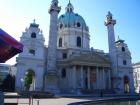 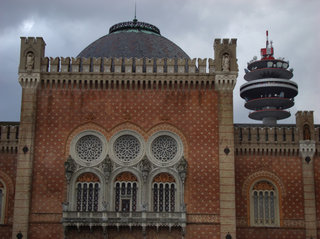 Вена           свадебный источник
Музей трубочистов
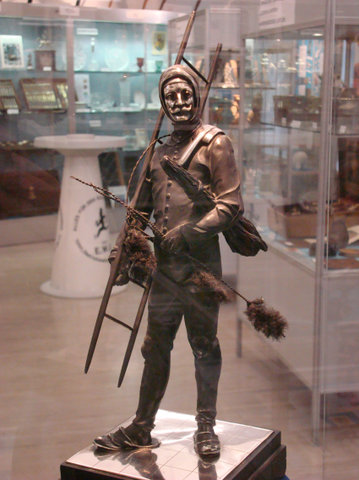 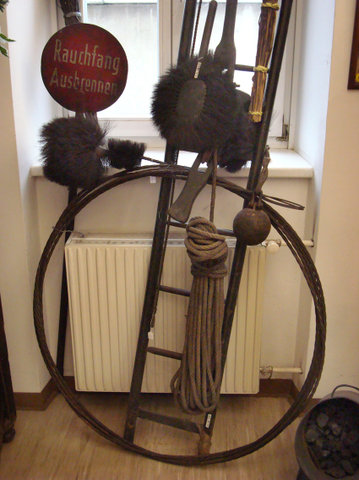 Музей трубочистов
Музей трубочистов
Иоганн штраус (младший)
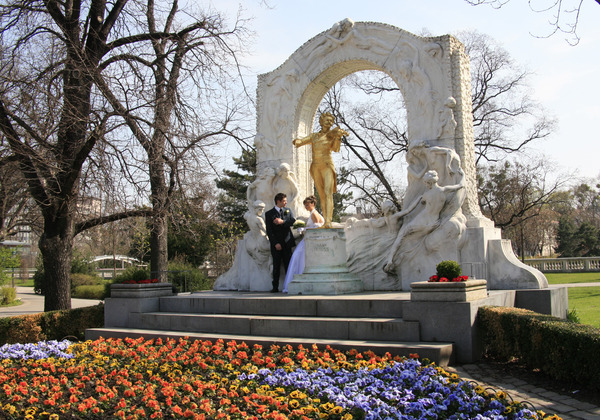 фиакр
фиакр
Дом хундертвассера
Австрия     альпы
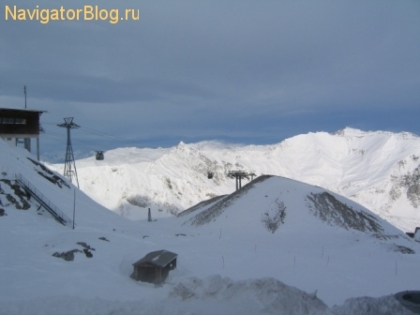 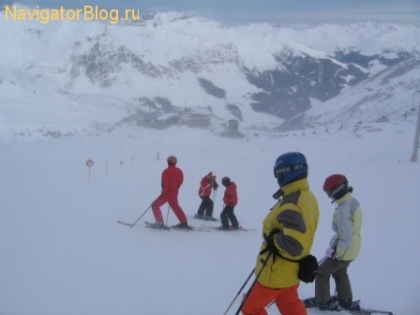 Швейцария    альпы
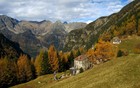 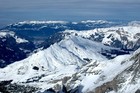 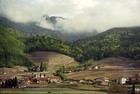 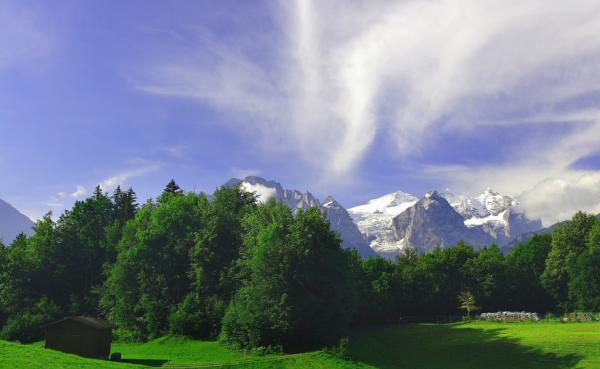 Швейцария         люцерн
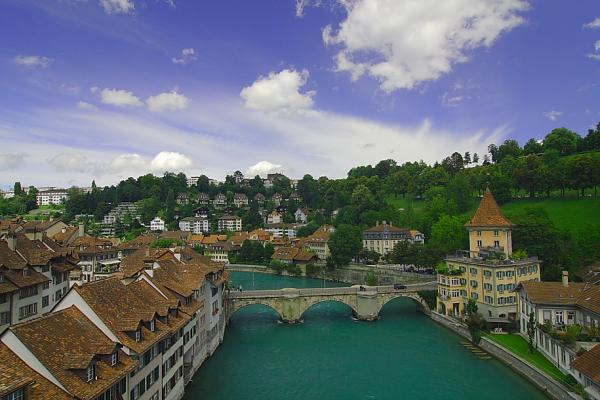 Швейцария      цюрих
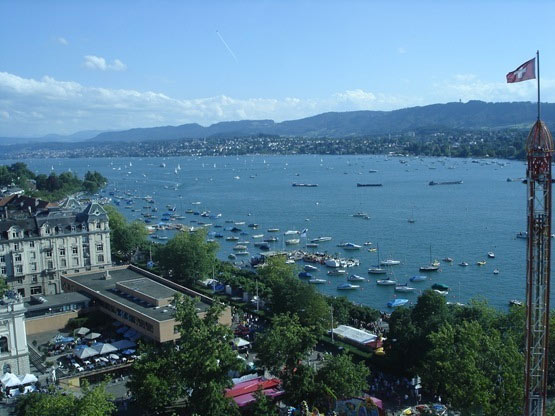 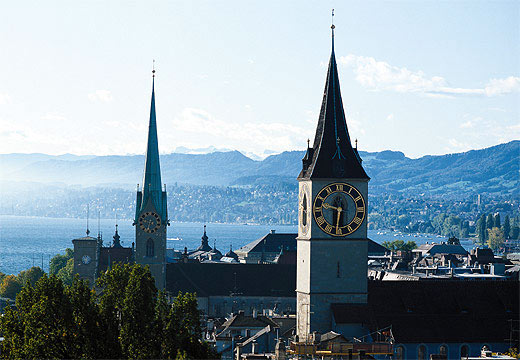